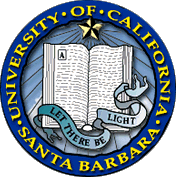 Integrated Circuits for Wavelength Division De-multiplexing in the Electrical Domain
1H.C. Park, 1M. Piels, 2E. Bloch, 1M. Lu, 1A. Sivanathan, 3Z. Griffith,         1L. Johansson, 1J. Bowers, 1L. Coldren, and 1M. Rodwell
1University of California at Santa Barbara
2Technion, Israel Institute of Technology
3Teledyne Scientific & Imaging Company

23rd September, 2013
hcpark@ece.ucsb.edu
1
Outline
Motivation
New Proposed WDM Receivers
Test Setups and Results
Two channel (SSB rejection) tests
Three channel (adjacent channel rejection) tests
Conclusion
2
Motivation
Network Traffics / High Data Rate Demands
More bandwidth 
Higher spectral efficiency 
Low power consumption 
System complexity and cost 
Long reach 

Toward 1Tb/s using a Single Receiver (System) 

System Directions:  
Coherent (phase/amplitude) modulations (i.e. 16QAM) 
Dual polarizations 
Gridless channels
Super-channels
Photonic and electronic Integrations
Low power / high efficiency
High Speed Systems
High Efficiency Systems
3
Conventional WDM Receivers
Configuration: Photonic IC + Electrical IC
WDM multi-channels
De-multiplexing using AWG 
Integrated LO lasers
90° optical hybrids
Balanced photo-diodes (PDs)
EIC: TIAs + filters + ADCs + DSPs
Photonic IC
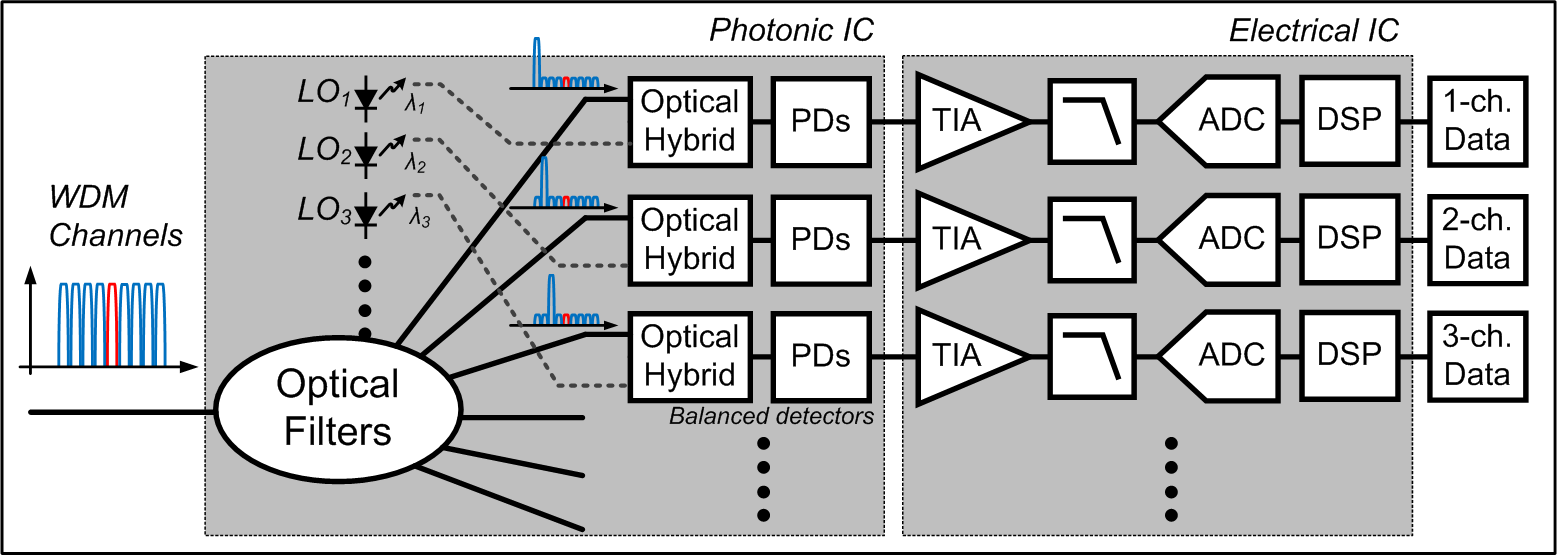 Complex PIC
Large die: expensive
Many interfaces between PIC & EIC
Fixed WDM channel spacing
4
Proposed WDM Receivers
Single-chip Multi-channel WDM Receivers: Toward 1Tb/s
Simple PIC: one LO + one optical hybrid + one set of PDs
Complex EIC 
TIAs + filters + ADCs + DSPs
SSB mixers 
Electrical LOs 
Challenges: high speed PDs1) and high speed EIC2)
References: 
1) >300GHz PDs – Ishibashi et. al.
2) 1THz TRs – Jain Vibhor et. al.
EIC
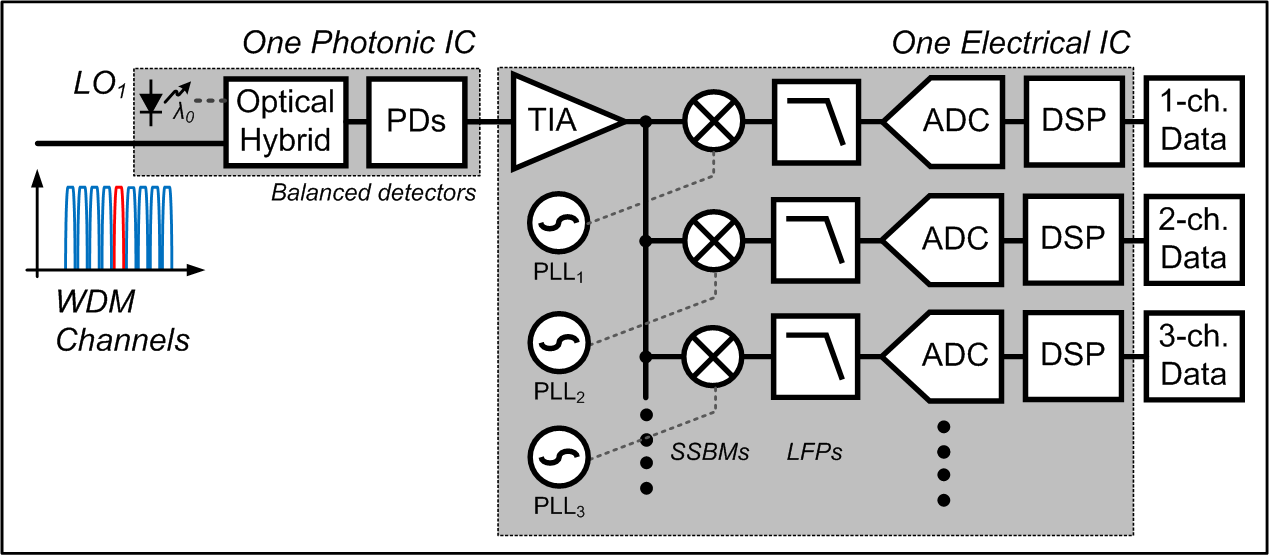 One set of interface between PIC & EIC
Flexible WDM channel spacing
Complex EIC: OK!!
Small and simple PIC
5
Two-Stage Down-conversion: Optical, then Electrical
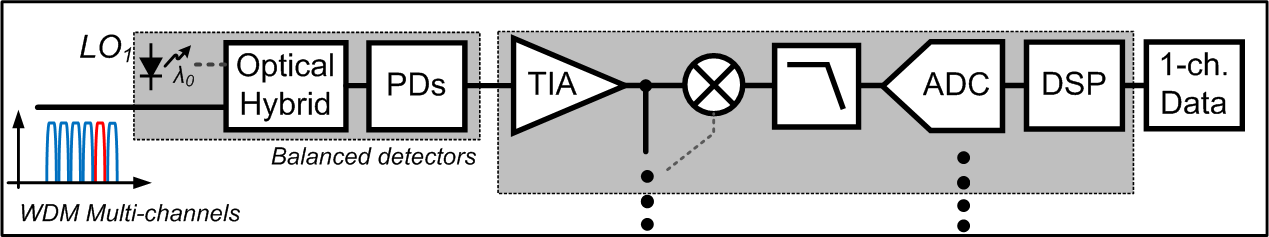 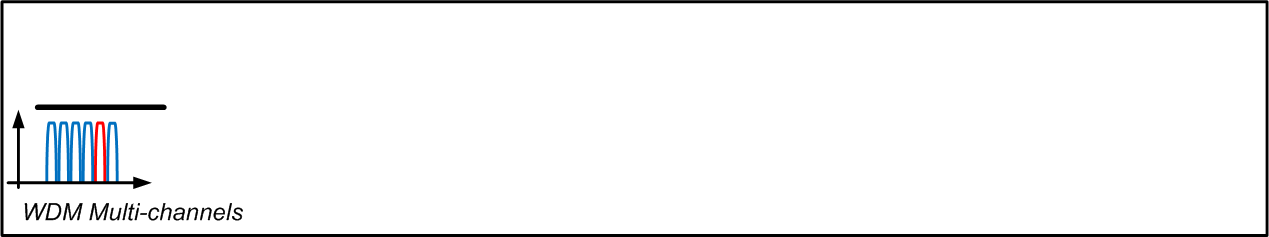 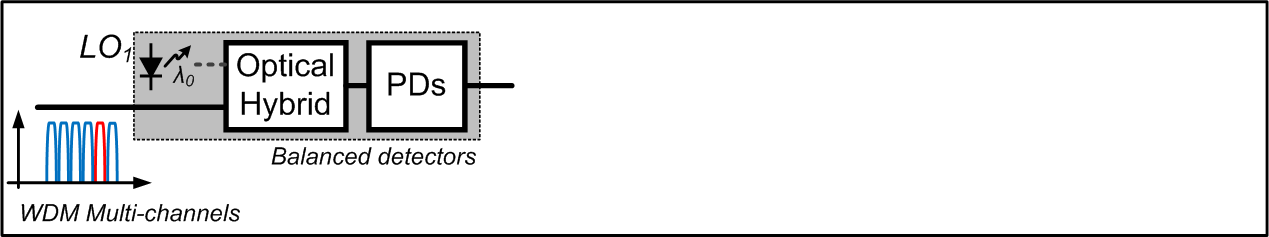 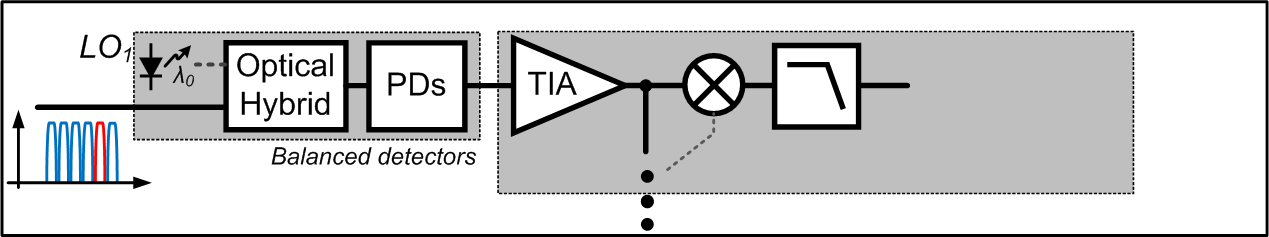 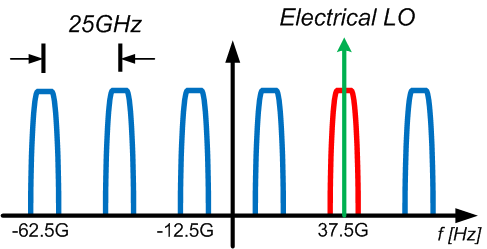 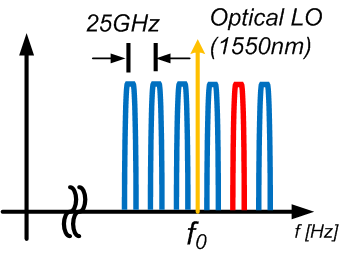 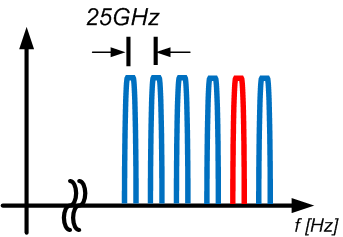 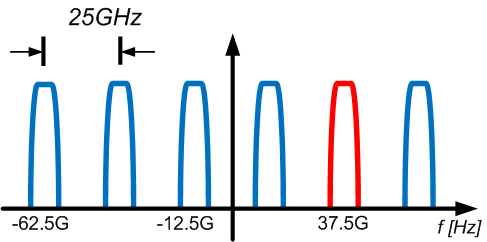 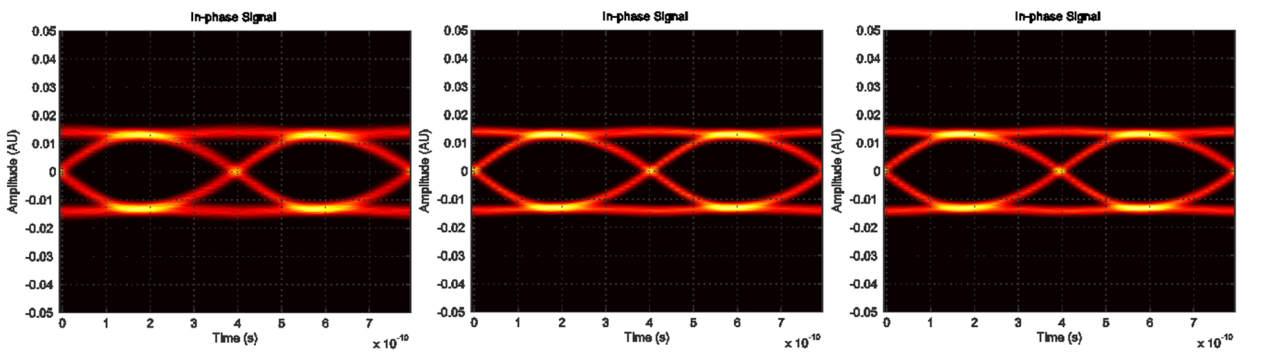 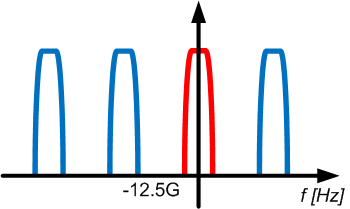 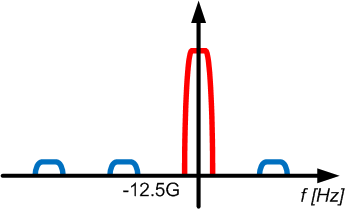 1) Optical LO for optical down conversion for all WDM channels
     Optical WDM channels become subcarriers in the electrical domain
2) Electrical LO for selected channel with SSB mixers
     Selected channel down-converted to near DC
3) Other channels removed by filtering
     Then, ADC + DSP
     DATA recovery
6
System Demonstration using OMA+EIC (2-channels)
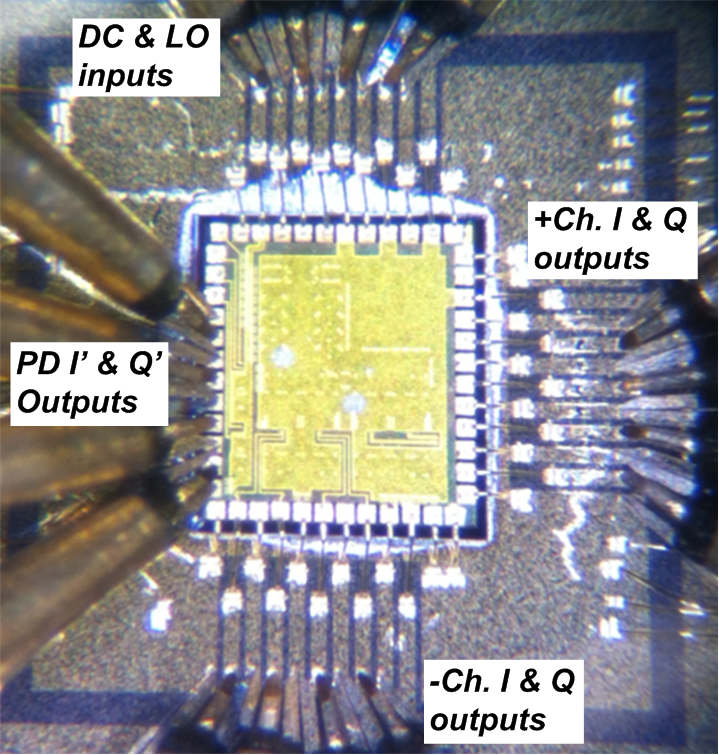 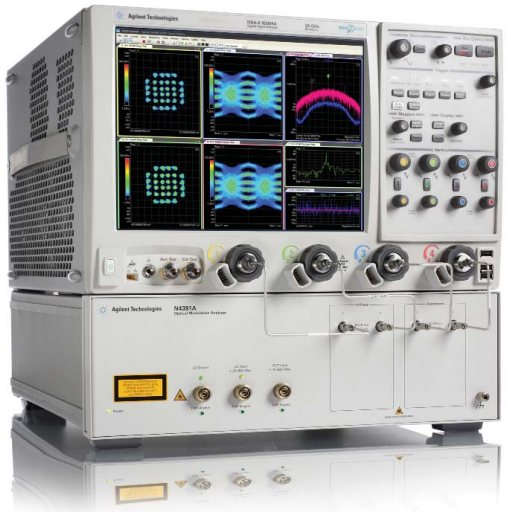 Real-time 
oscilloscope
OMA* as PICs
Free space optics
90° optical hybrid
& Balanced PDs
OMA* blocks
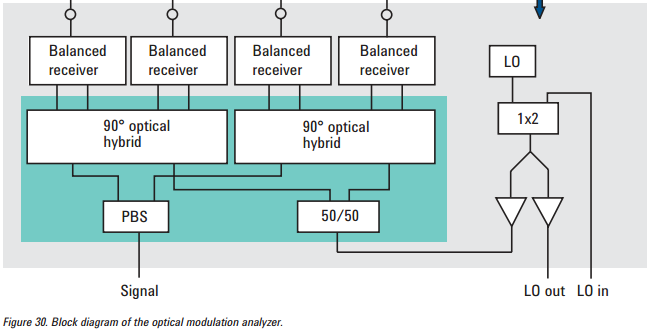 As PICs
2-channel electrical IC
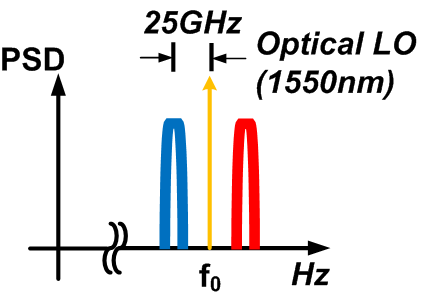 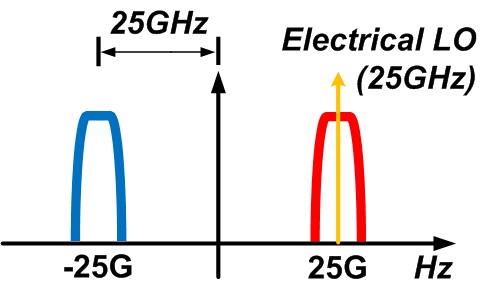 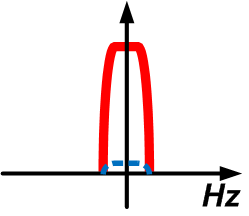 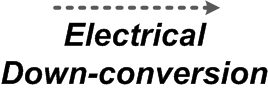 *OMA – optical modulation analyzer
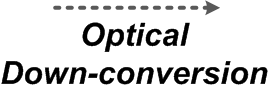 Ref. Agilent N4391A Optical Modulation Analyzer Measure with confidence
http://cp.literature.agilent.com/litweb/pdf/5990-3509EN.pdf
7
Two-channel Tests: Single-side-band Suppression
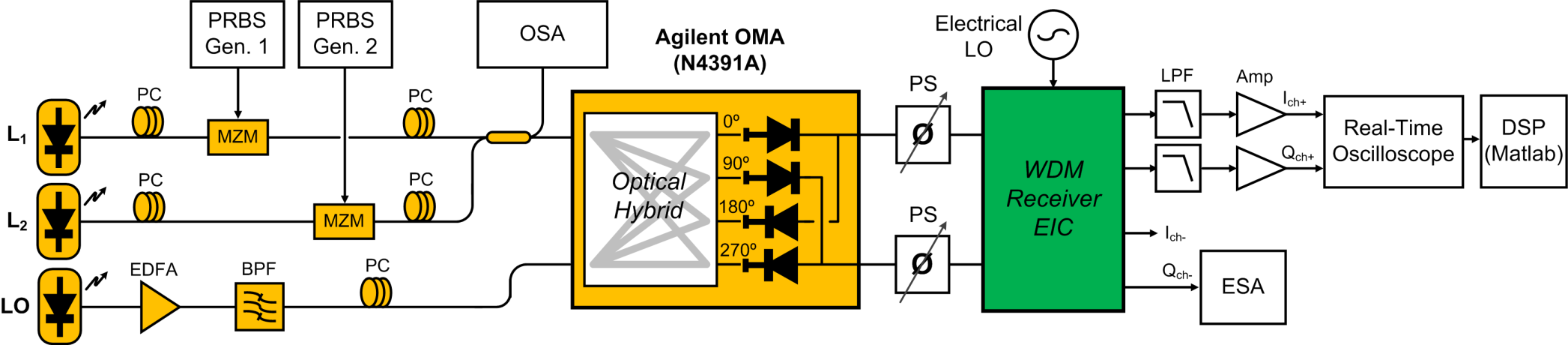 (+/- channels)
I & Q outputs
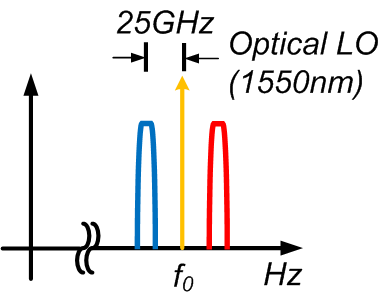 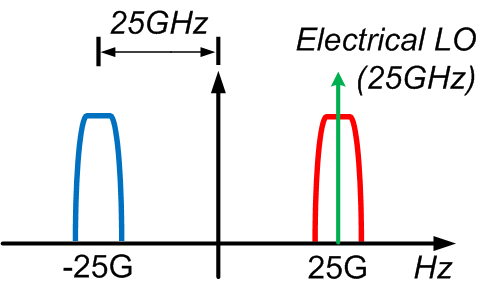 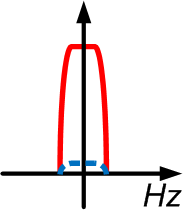 (+) channel
(-) channel
Activated channel
Suppressed channel
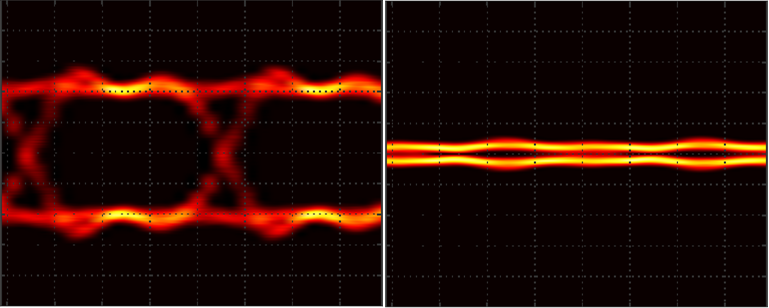 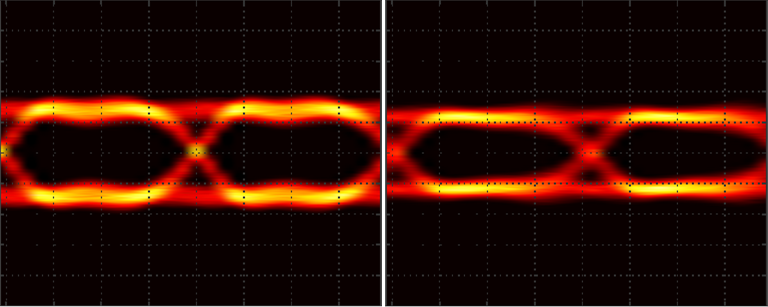 8
Two-channel Tests: Single-side-band Suppression
EIC outputs (Electrical Spectrum Analyzer)
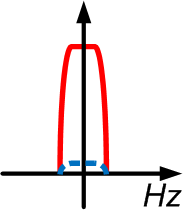 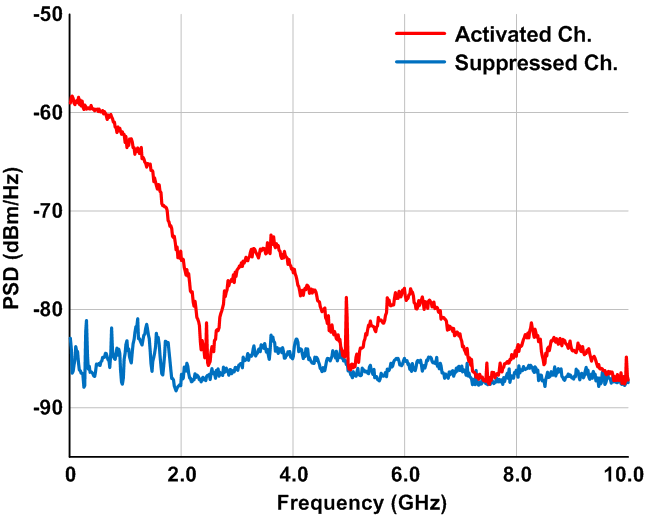 9
About 25dB SSB suppression
Negligible channel interference 
x2 more channels within the PDs and EIC bandwidth
Three-channel Tests: Adjacent Channel Rejections
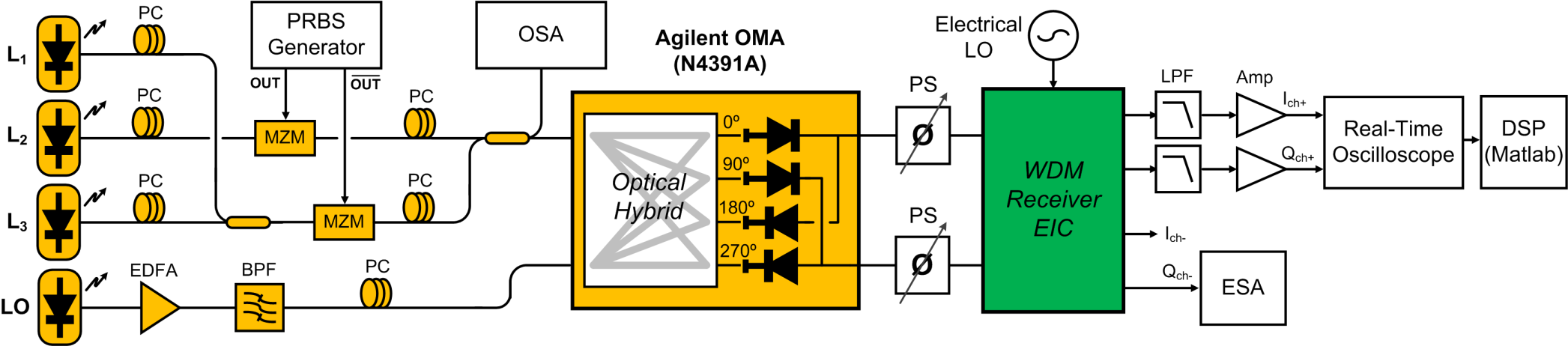 (+/- channels)
I & Q outputs
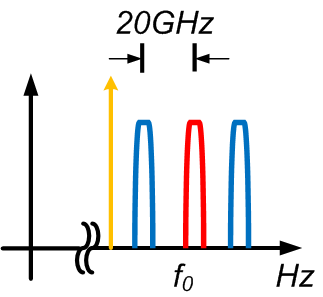 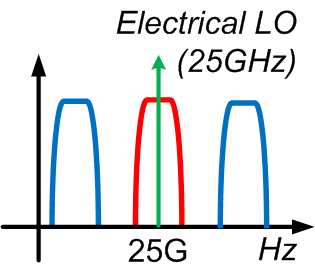 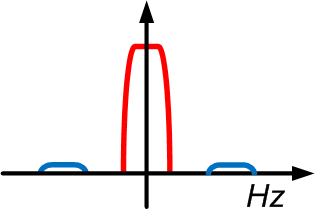 10GHz Spacing
5GHz Spacing (no guard band)
20GHz Spacing
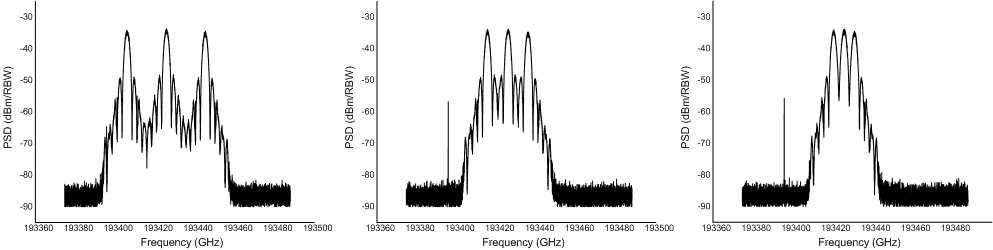 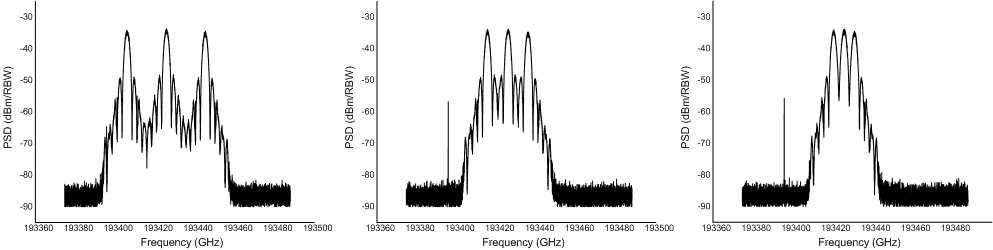 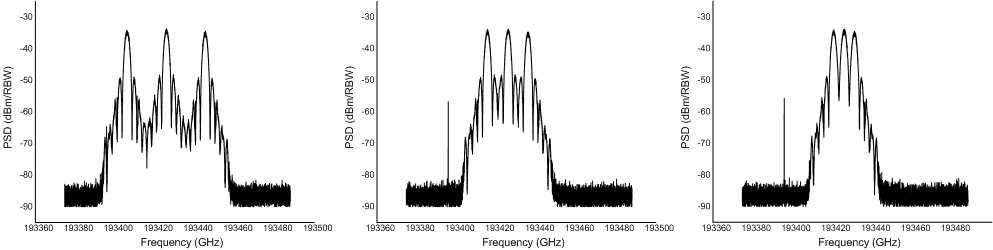 Tested with different channel spacing !!
10
*Measured spectrums by an optical spectrum analyzer
Three-channel Tests: Adjacent Channel Rejections
Eye Qualities with Different Filter Combinations
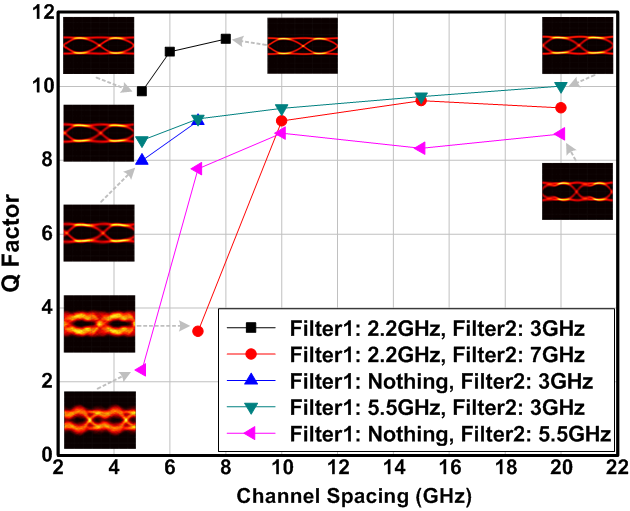 BER 1.0E-9
*Filter1: before optical modulators to suppress the side lobes 
*Filter2: after EIC outputs to filter out the other channels
11
Future Tests: 6-channel WDM Receivers
Concept schematics (PIC + EIC) 
EIC for 6-channel receivers is ready to test !
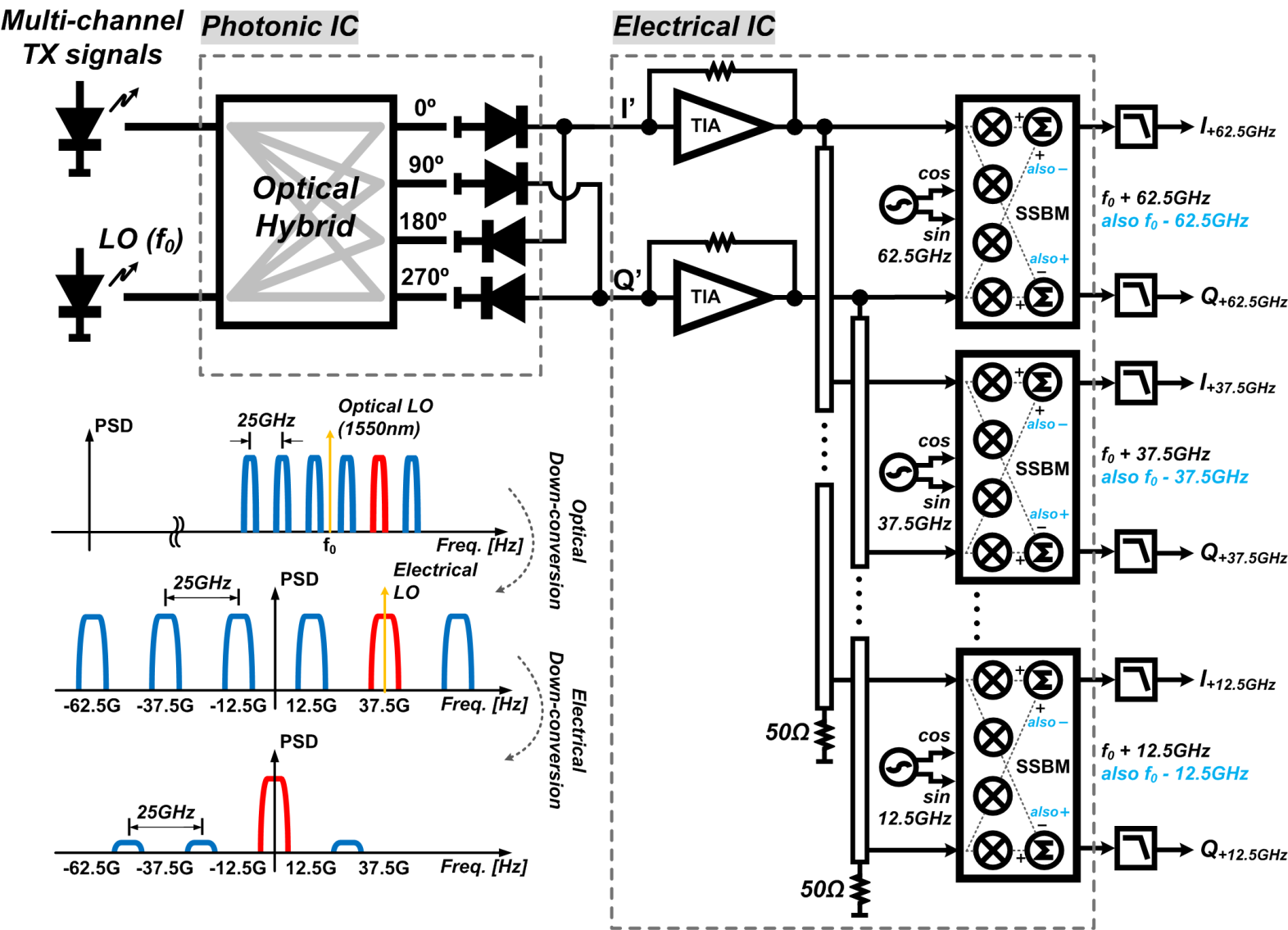 12
Future Tests: 6-channel WDM Receivers
6-channel WDM receiver IC
Teledyne 500 nm InP HBT:  ~300GHz ft , fmax  
1st design spin: no attempt to design for low power







Simulations (5Gb/s BPSK)
30Gb/s for BPSK, 60Gb/s for QPSK, 120Gb/s for 16QAM are feasible!





6-channel initial EIC only tests (done) 
6-channel system demonstrations will be done (soon)!
4.8 x 1.5 mm2
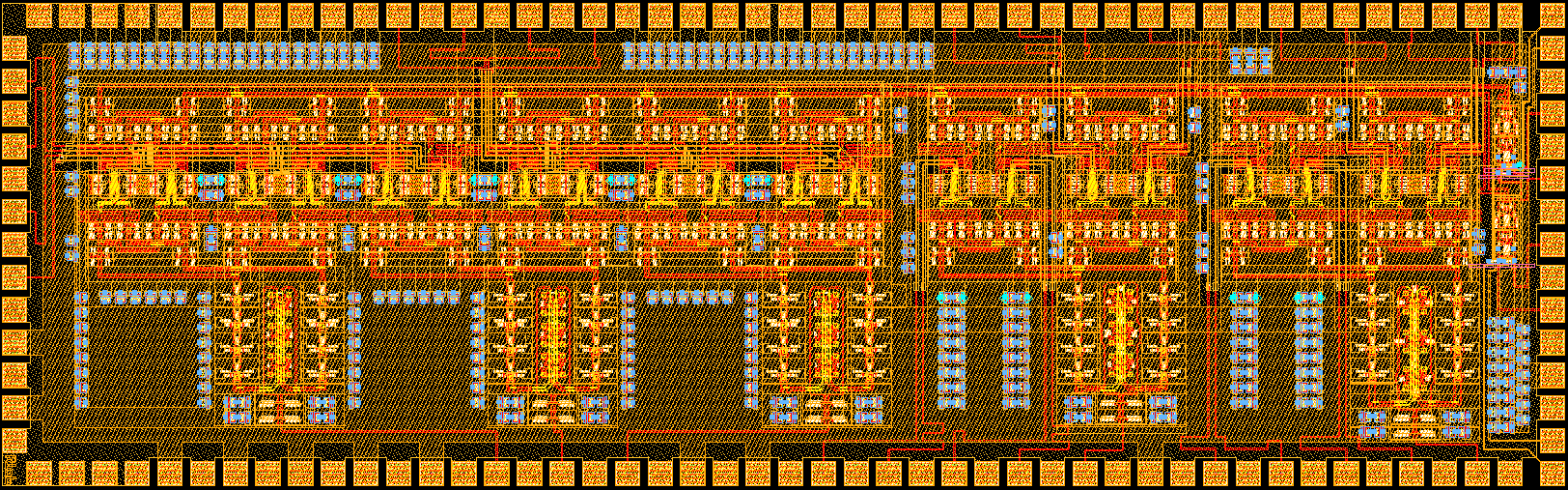 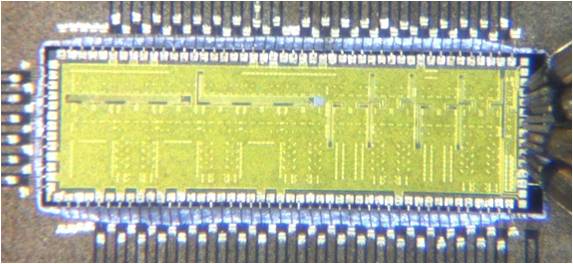 ±12.5GHz
±62.5GHz
±37.5GHz
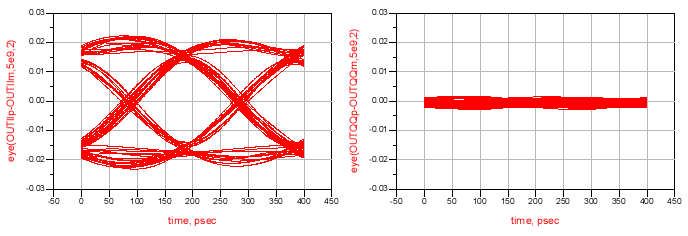 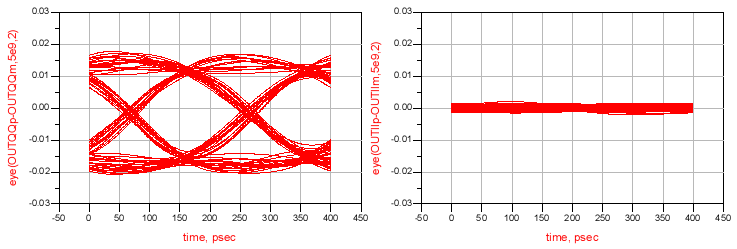 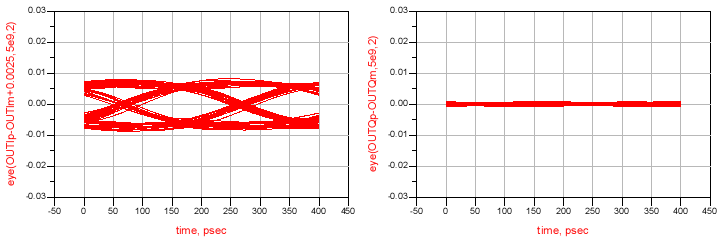 I-output
Q-output
I-output
Q-output
I-output
Q-output
13
Conclusion
The first concept demonstration using two channel EIC receivers
Spectral efficiency is maximized using a minimum channel spacing
5Gb/s using two channel receivers 
Using 8-channels / 25GHz spacing / 100GHz EIC / 100GHz PDs / PDM
0.8Tb/s for QPSK, 1.6Tb/s for 16QAM
5GHz spacing data recovery
Flexible channel (<10GHz) designs

Future Works
6-channel demonstration soon
PIC + EIC demonstration soon
Silicon based designs in near future 
Low power consumption 
Small IC size
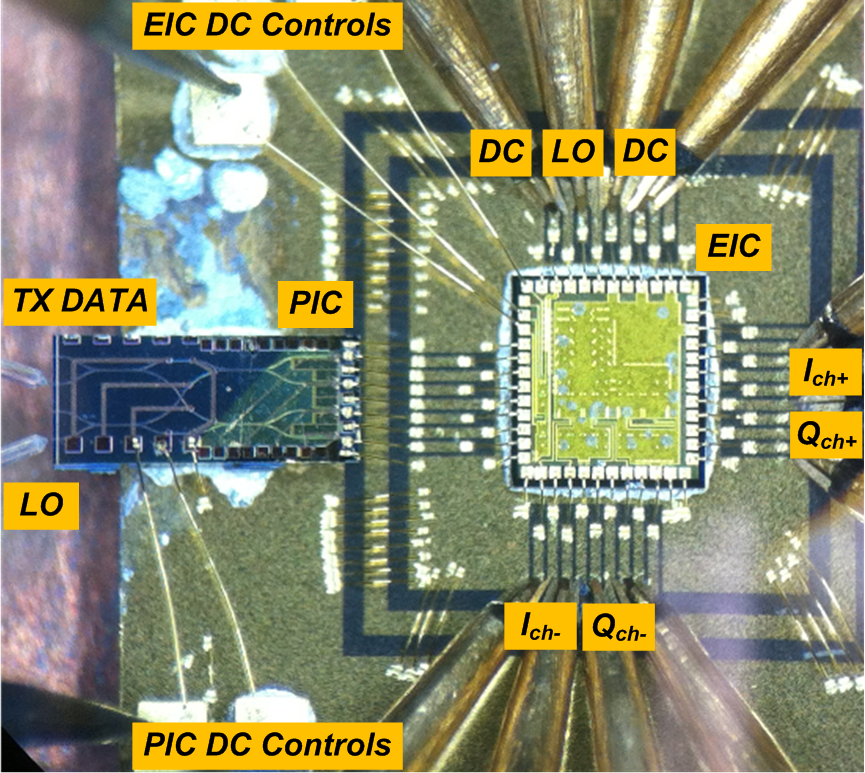 14
Thanks for your attention! 

Questions?
hcpark@ece.ucsb.edu
15